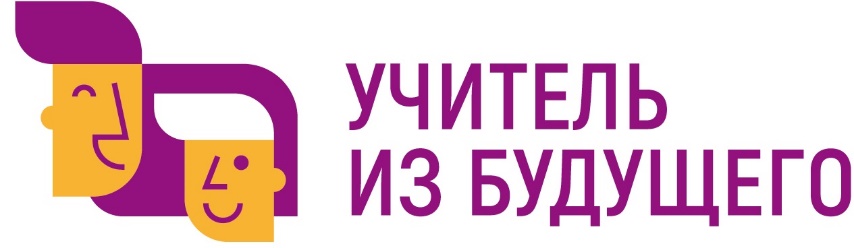 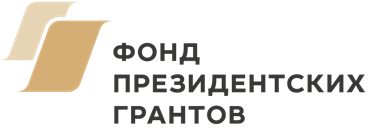 Карнавальные дни фашинга
Предметная область: немецкий язык
Название команды:
Viersamkeit (родство четырех душ)
ОрганизаторАНО ДПО «Межрегиональный центр 
инновационных технологий в образовании»
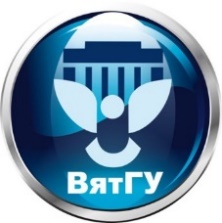 Ключевой партнерФГБОУ ВО «Вятский государственный университет»
Педагогический институт
Команда проекта
Капитан: Тупицына Мария Владимировна
Участники: Погудина Полина Валентиновна, Виншель Диана Александровна, Якимова Елена Васильевна, Карачева Александра Олеговна
студенты ФГБОУ ВО «Вятский государственный университет», г. Киров
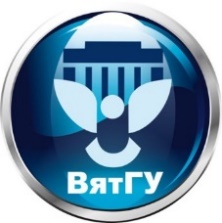 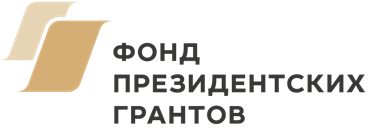 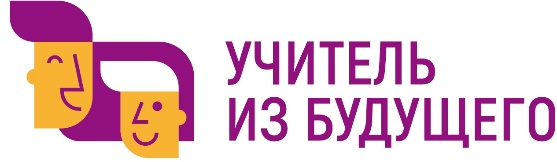 Проблема, которую должен решать проект
Низкий уровень осведомленности учащихся основной школы о  культуре страны второго изучаемого языка.
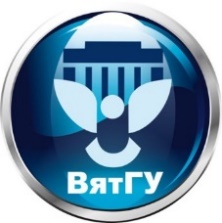 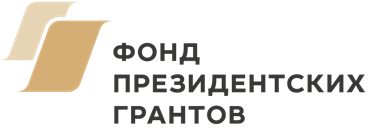 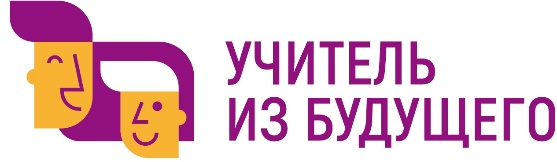 Цель проекта
Повышение уровня осведомленности учащихся основной школы о  культуре страны второго изучаемого языка.
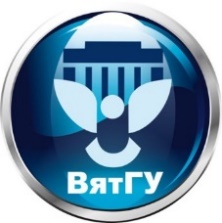 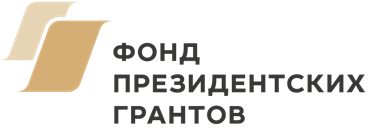 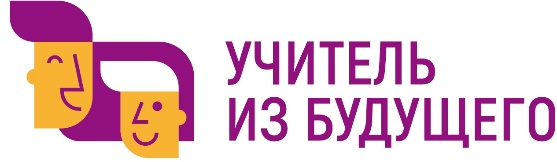 Продукт
Документация творческого проекта, связанного с национальным праздником Германии "Фашинг"
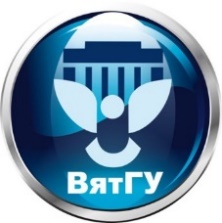 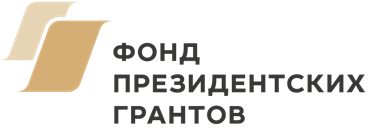 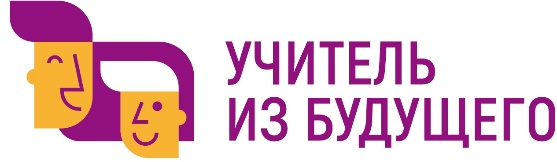